Ôn tập về số tự 
nhiên
  ( Tiếp theo )
Ôn tập về số tự nhiên
 ( Tiếp theo)
Toán
Trò chơi
SÓC NÂU TÌM HẠT DẺ
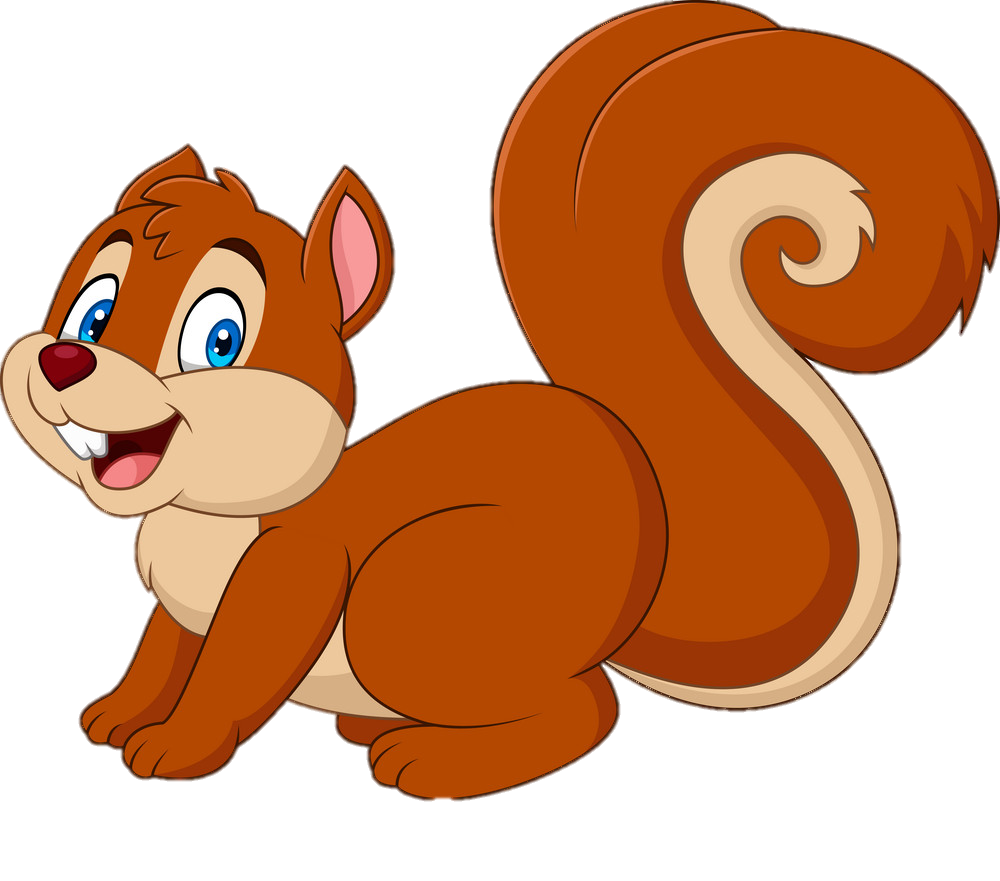 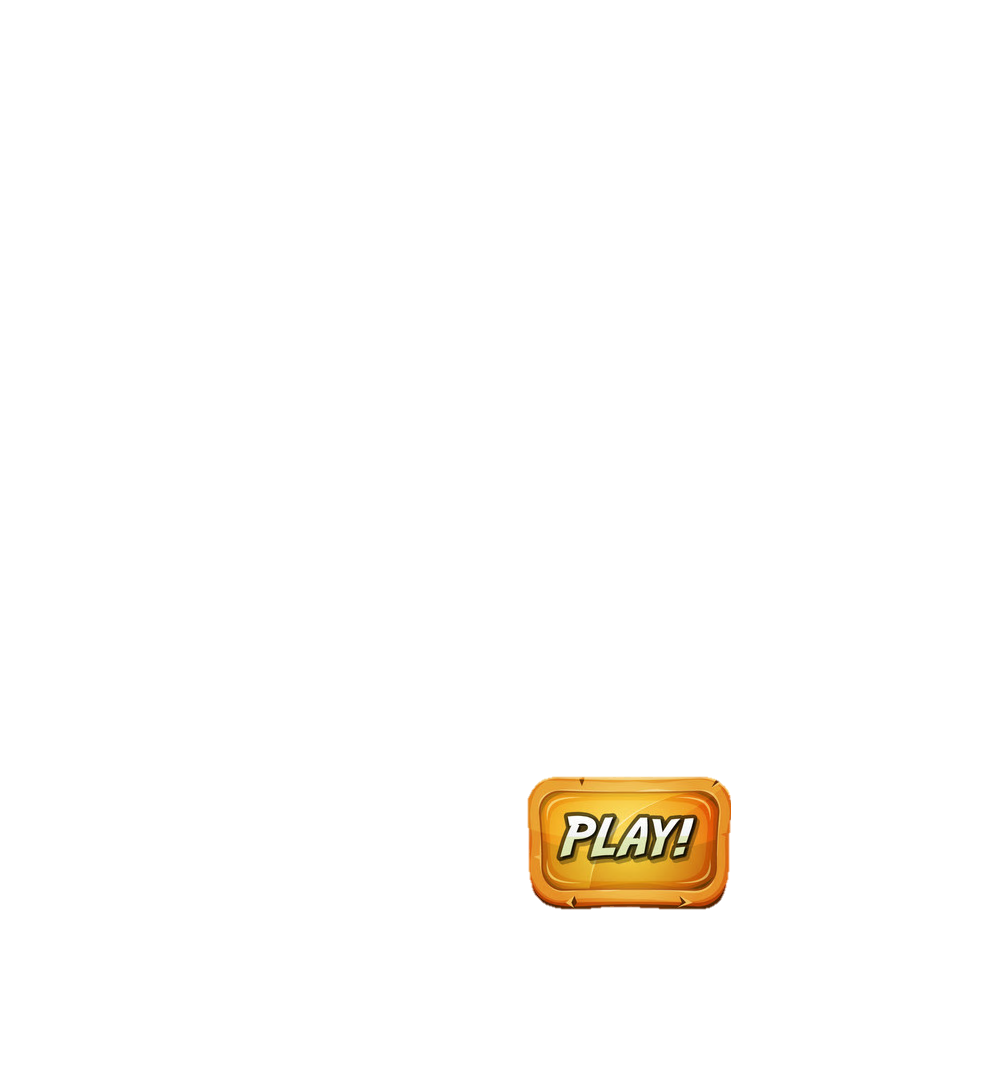 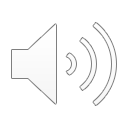 1
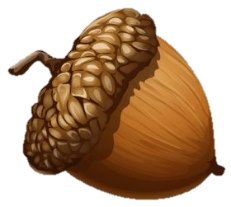 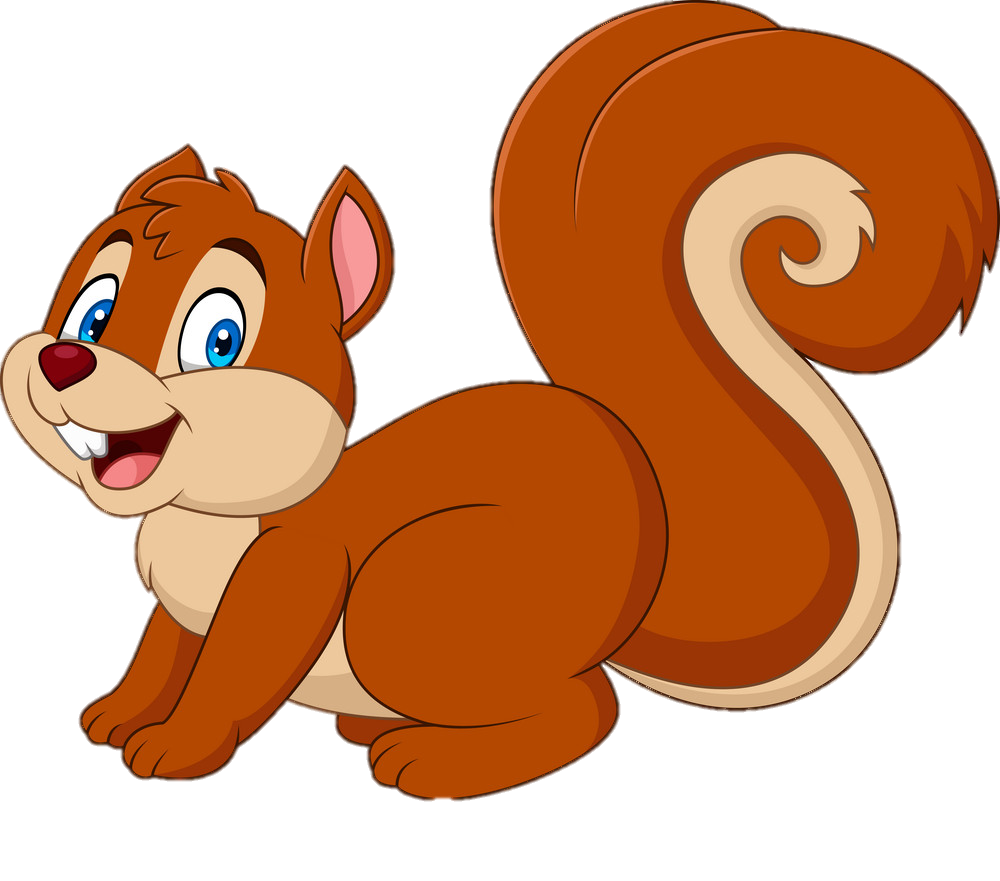 3
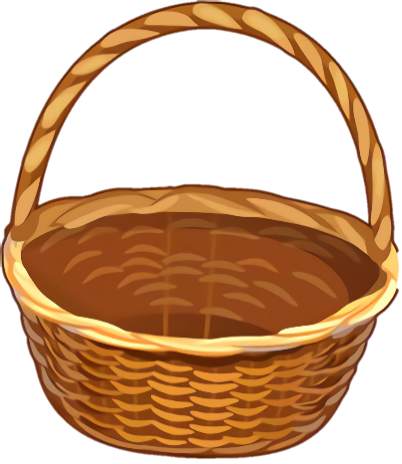 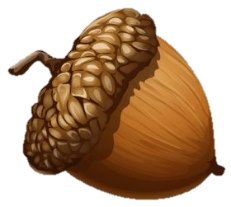 2
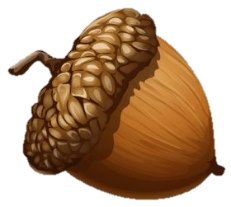 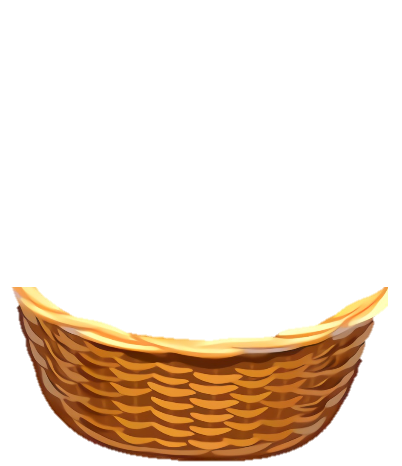 [Speaker Notes: Click vào số 1,2,3 để đến câu hỏi
Click con sóc để đến slide KHÁM PHÁ
NGUỒN: ST]
Viết số 5973 thành tổng
 (theo mẫu)
Mẫu: 4936 = 4000 + 900 + 30 + 6
5973 = 5000 + 900 +70 + 3
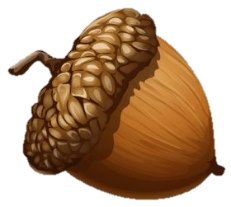 [Speaker Notes: Click hạt dẻ để về slide câu hỏi]
Số gồm hai mươi nghìn, sáu nghìn, bảy chục, tám đơn vị được viết là:
26078
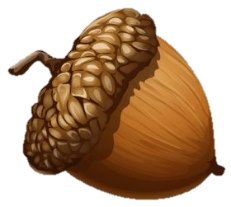 [Speaker Notes: Click hạt dẻ để về slide câu hỏi]
Giá trị của chữ số 5 trong số 89510 là:
A. 50
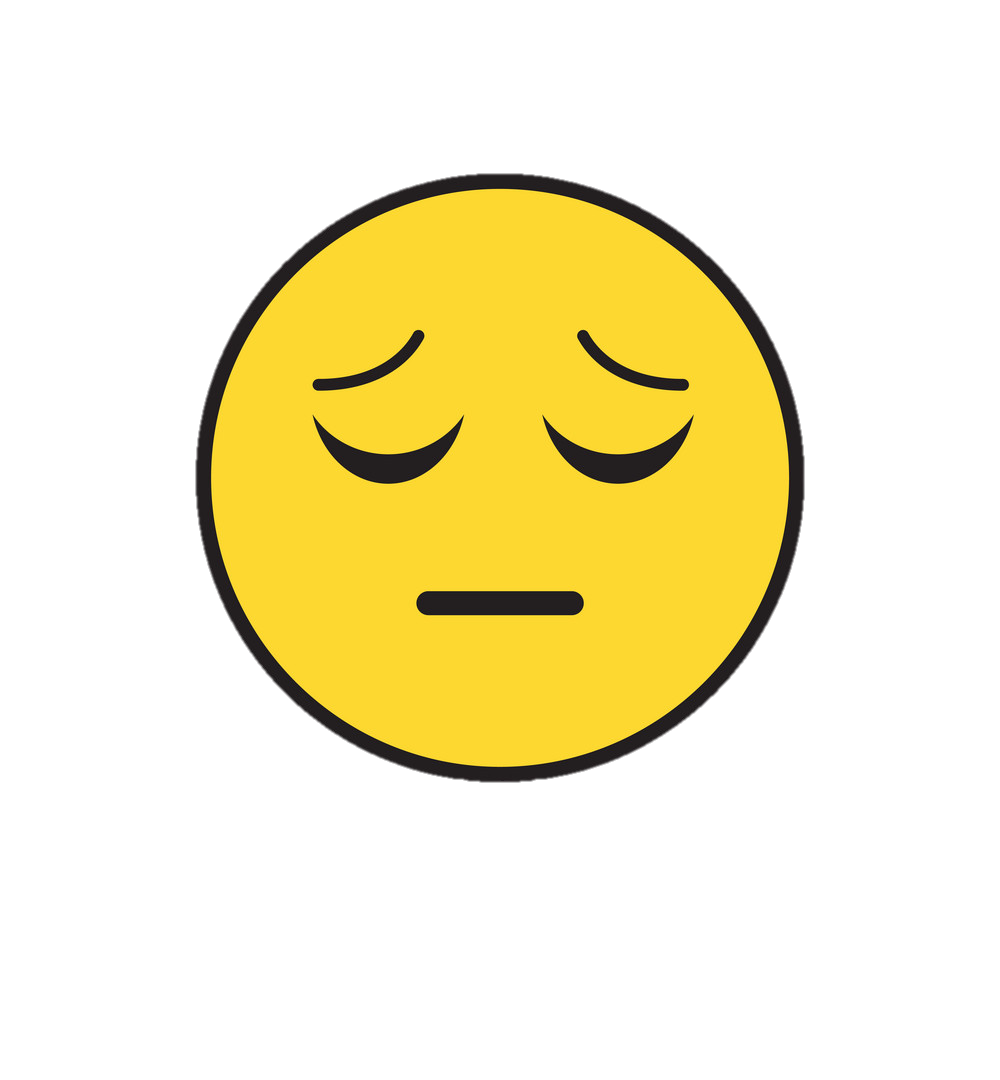 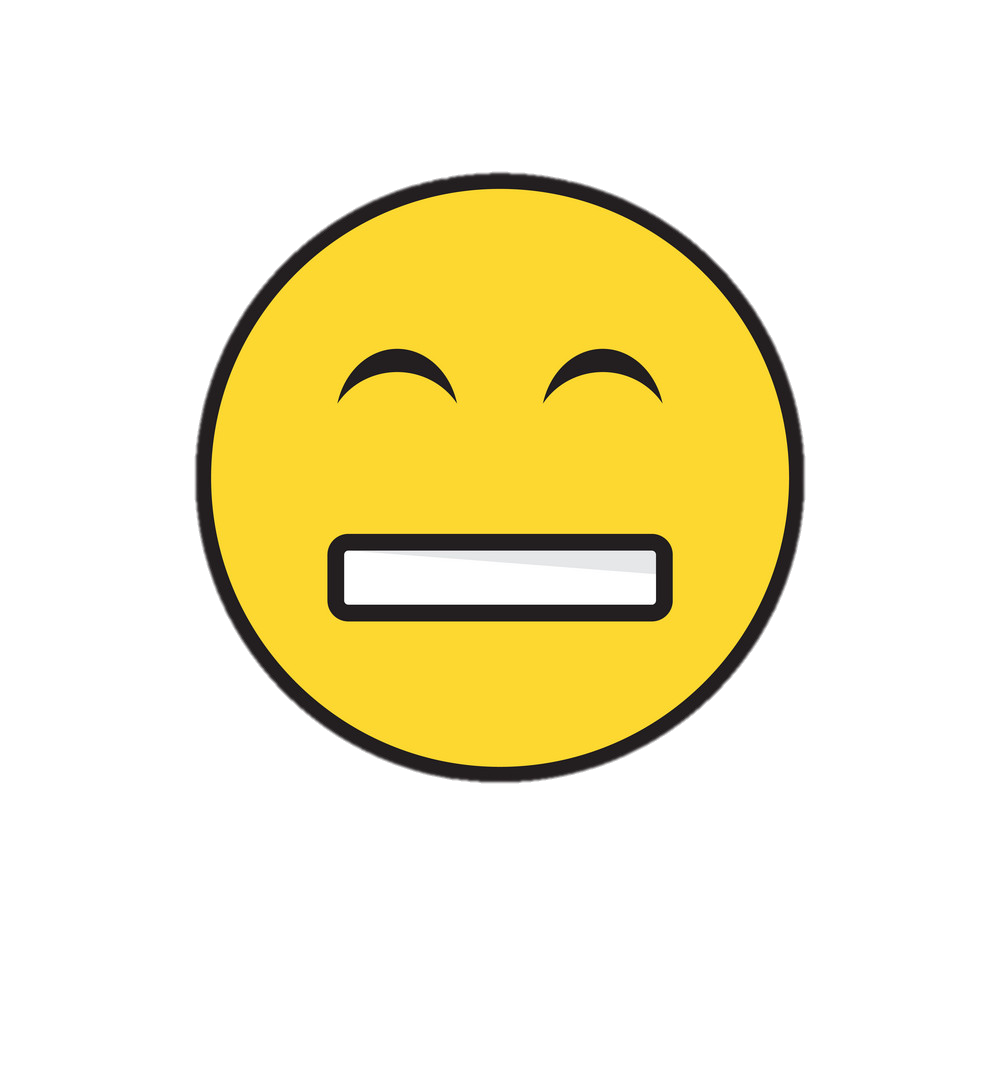 B. 500
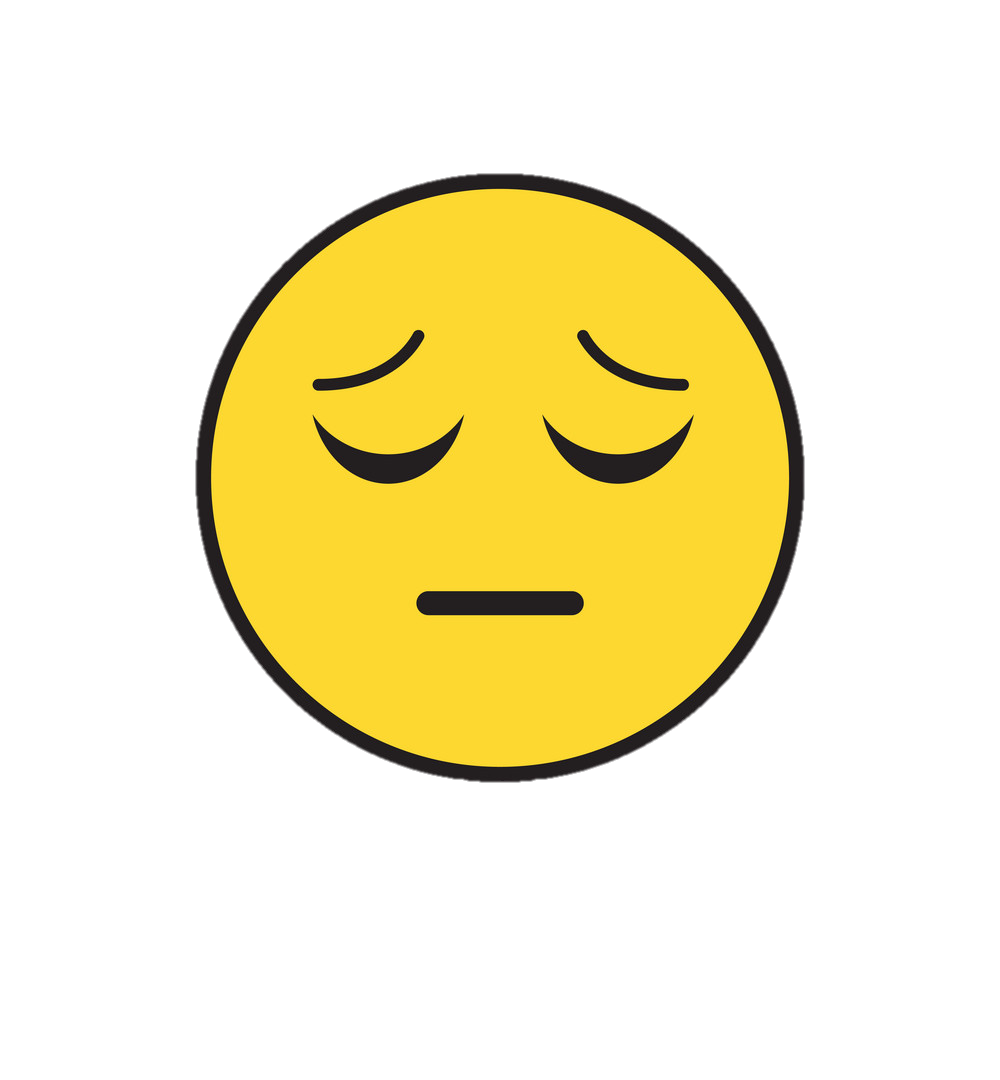 C. 5000
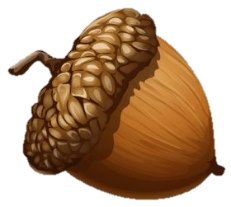 [Speaker Notes: Click hạt dẻ để về slide câu hỏi]
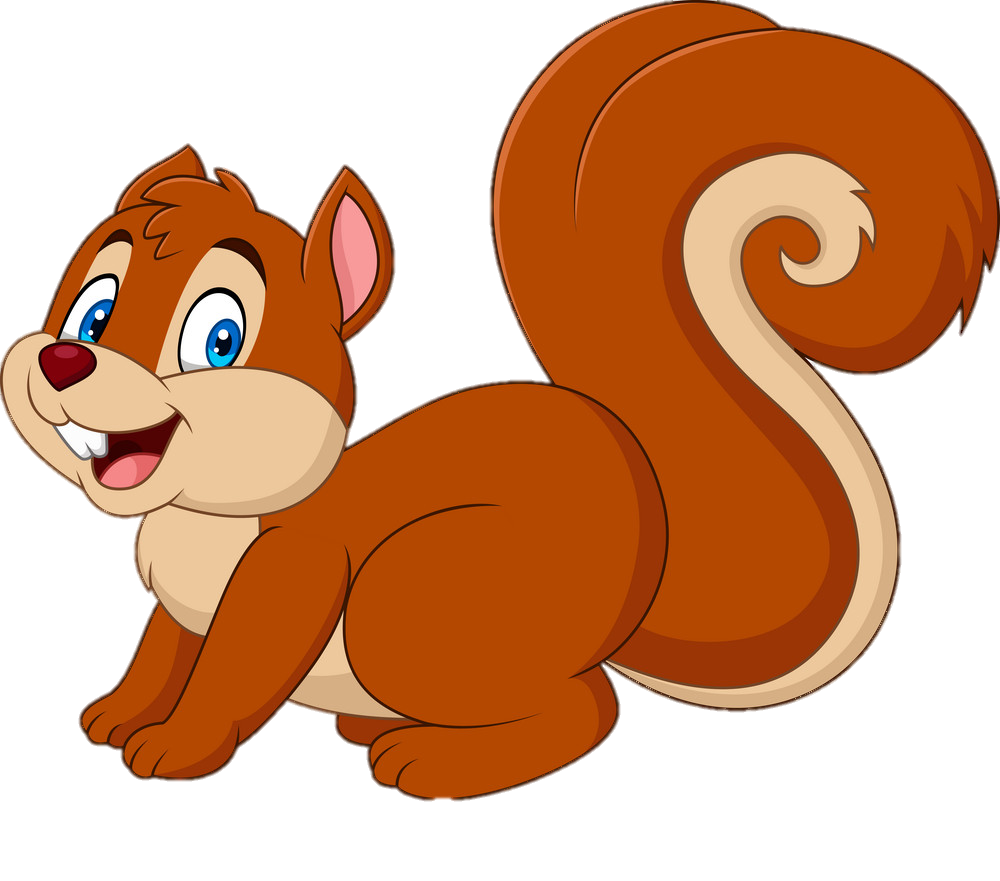 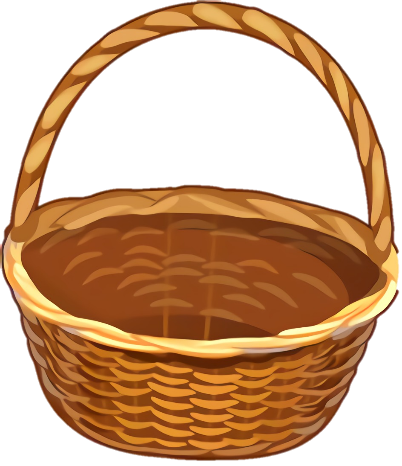 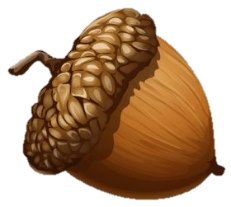 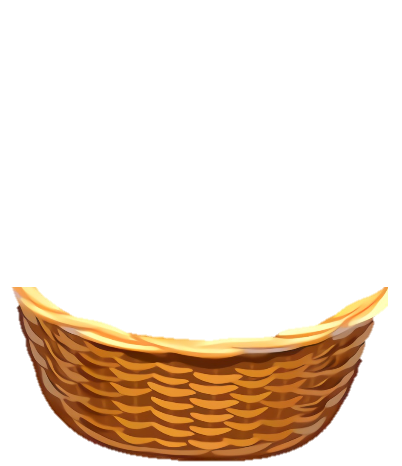 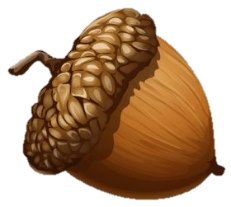 [Speaker Notes: Click hạt dẻ để về slide câu hỏi]
Ôn tập về số tự 
nhiên
  ( Tiếp theo )
Ôn tập về số tự nhiên
 ( Tiếp theo)
Toán
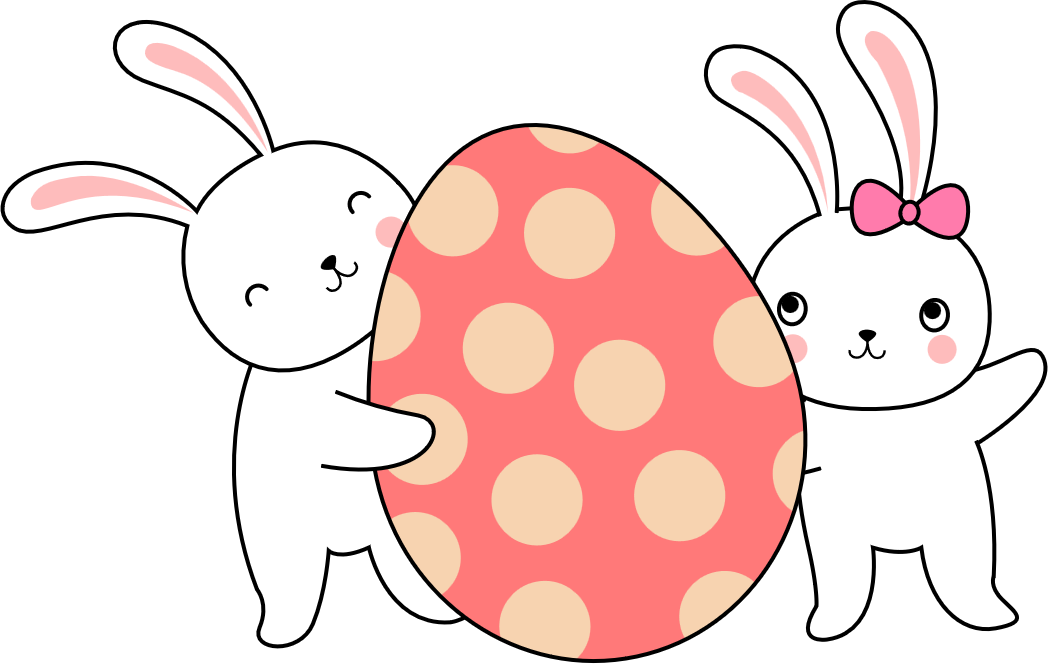 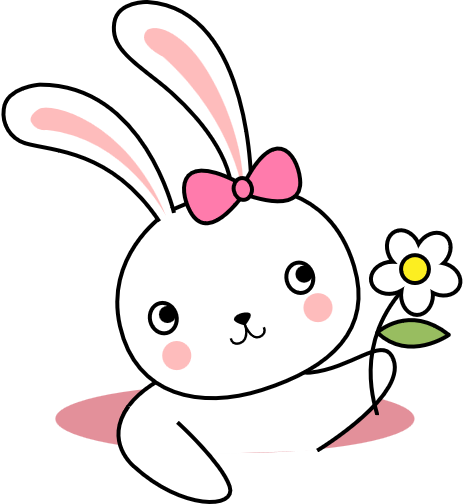 Khám phá
Bài 1/tr161:
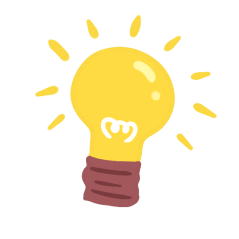 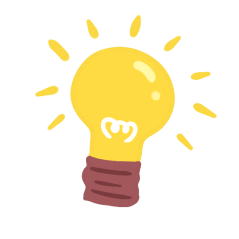 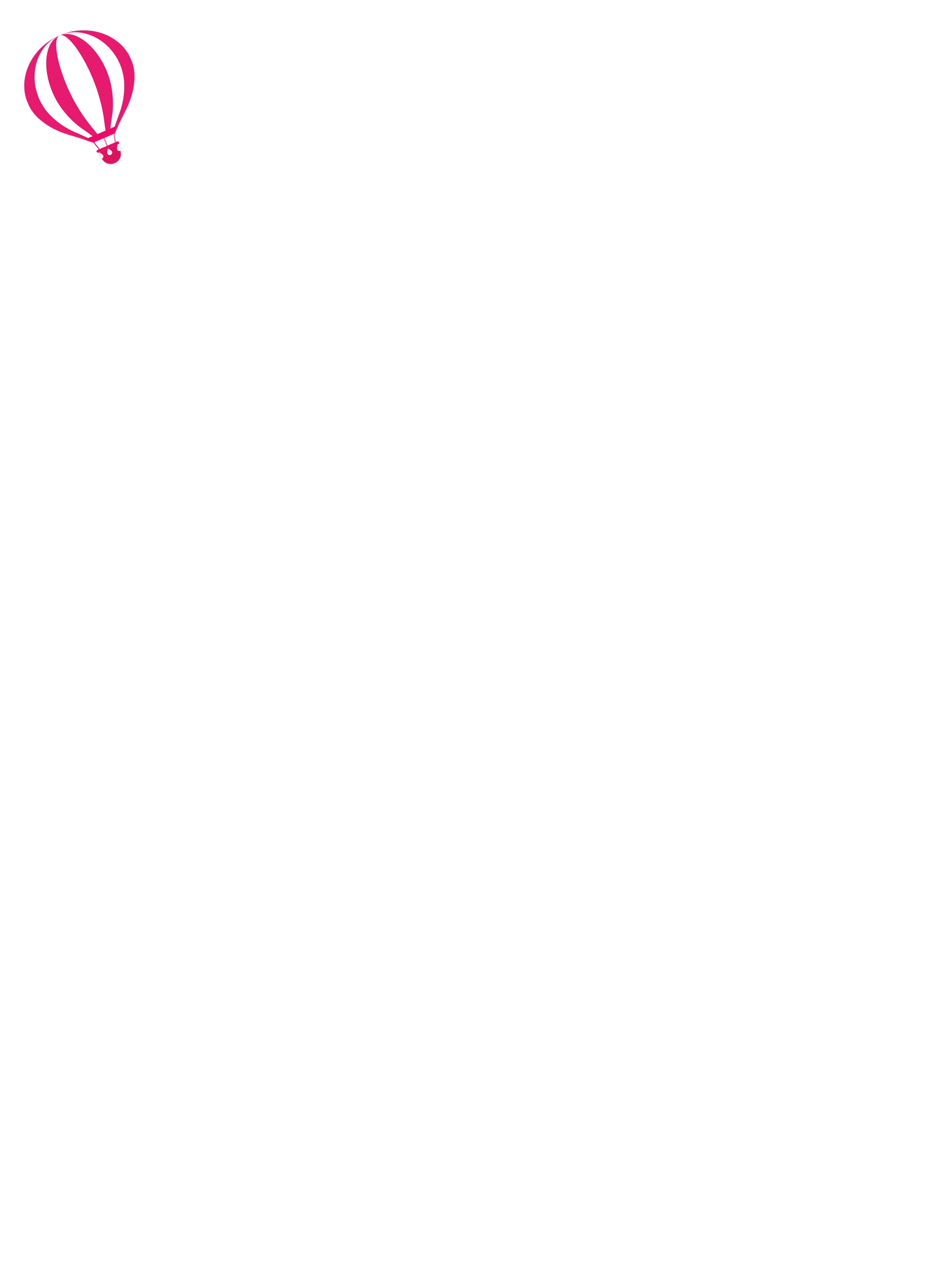 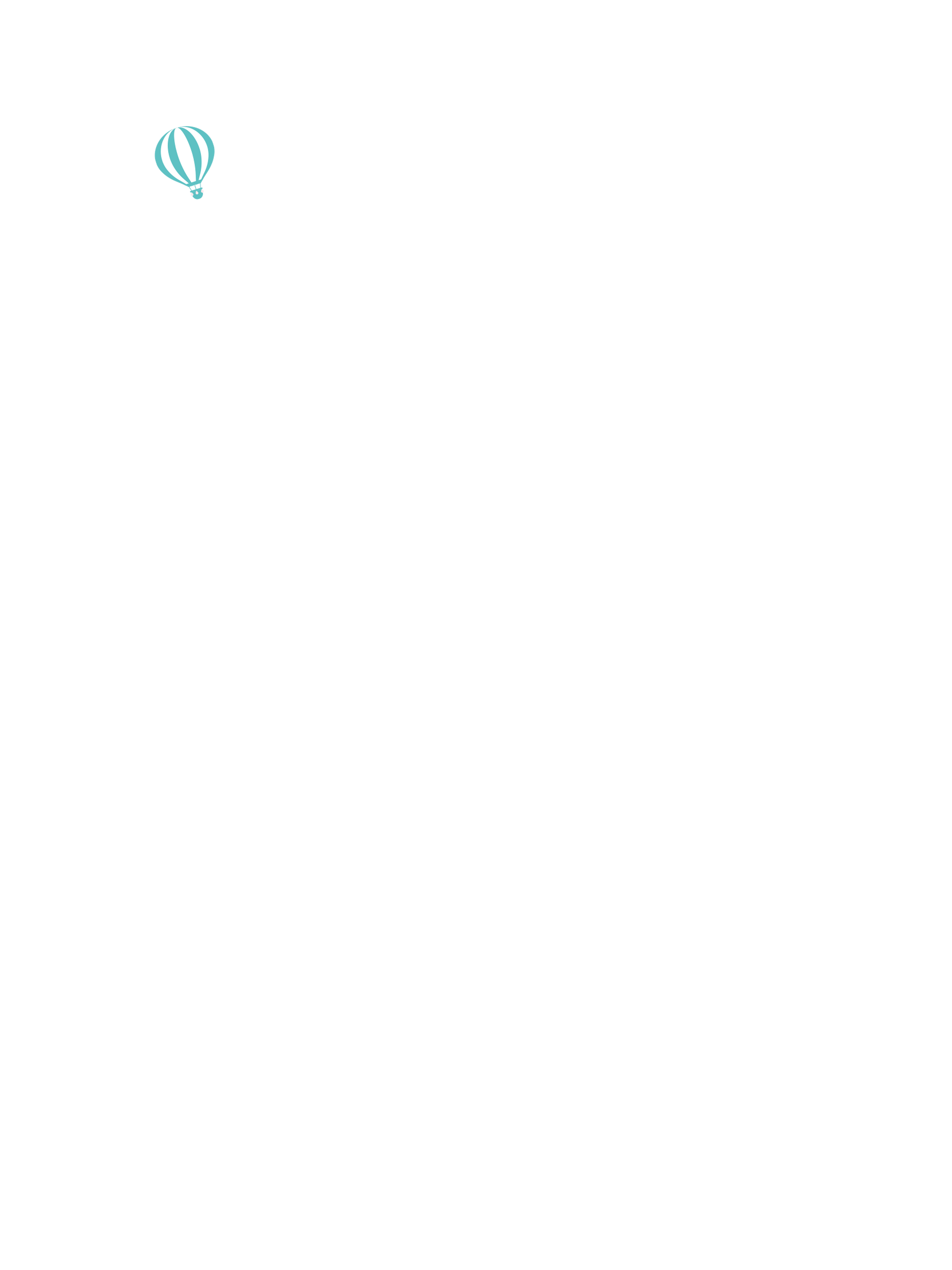 <
<
a. 989  ... 1321
c. 34 579  ... 34 601
>
>
d. 150 482 ...  150 459
b. 27 105  ...  7985
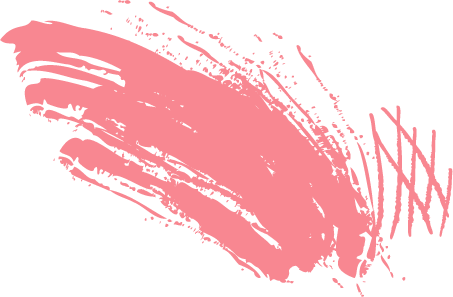 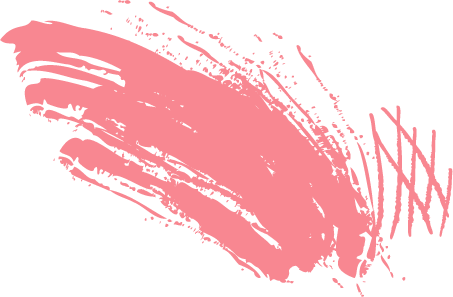 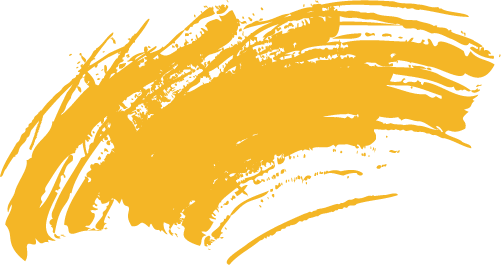 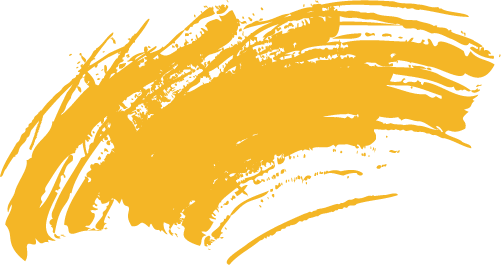 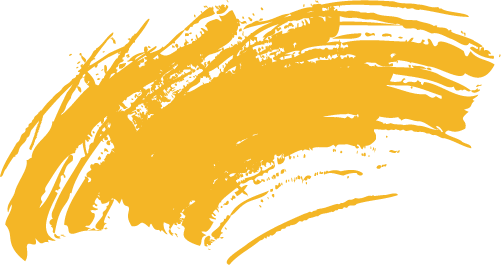 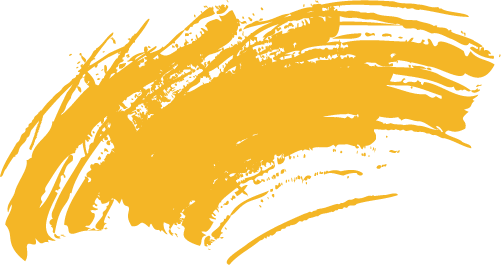 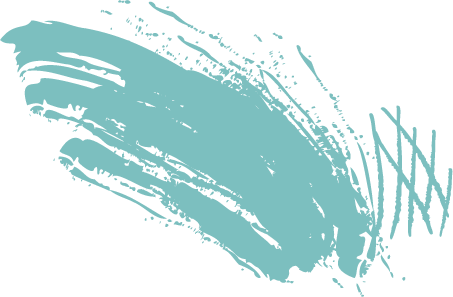 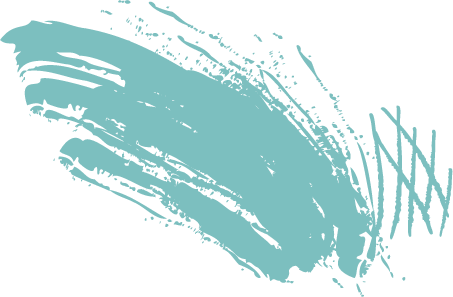 Muốn so sánh hai số tự nhiên, ta so sánh
 như thế nào?
- Ta đếm xem số tự nhiên nào có nhiều chữ số hơn thì số đó lớn hơn.
- Ta so sánh thứ tự từng hàng của 2 số tự nhiên đó (từ trái sang phải), hàng nào có chữ số lớn hơn thì số tự nhiên đó lớn hơn.
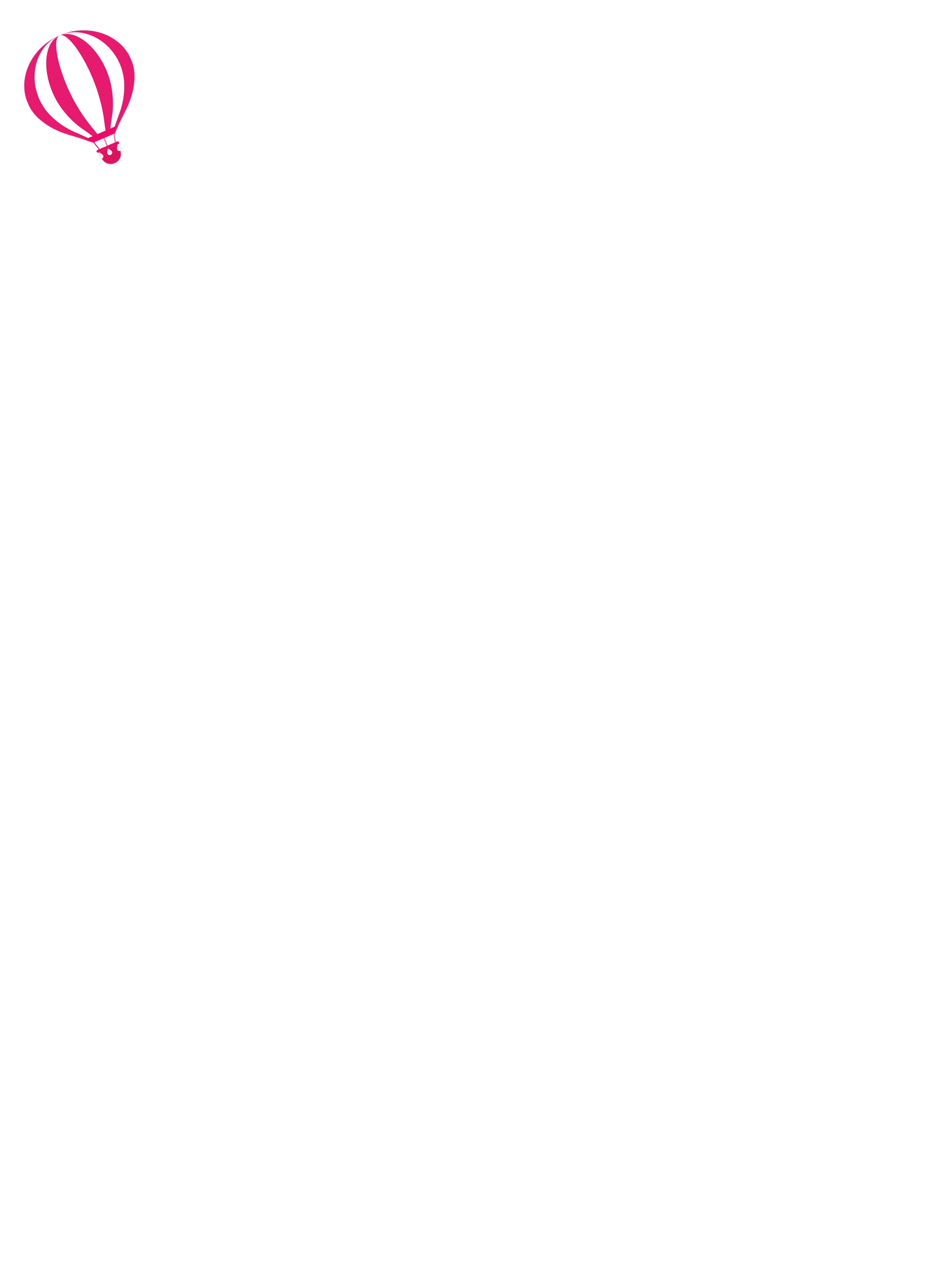 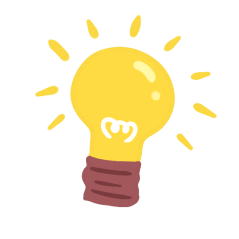 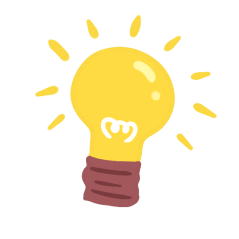 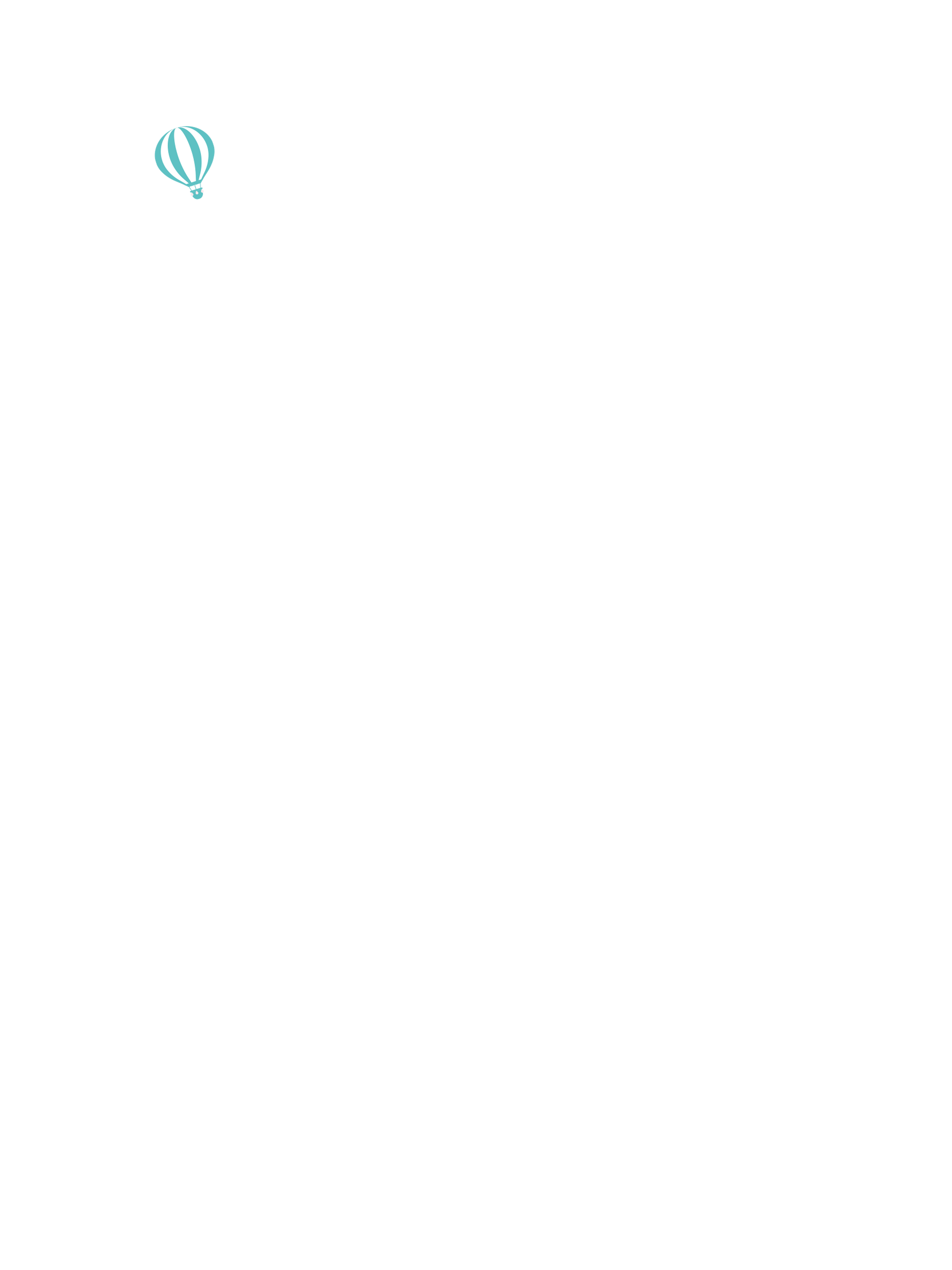 Bài 2/ tr 161:
Viết các số sau theo thứ tự từ bé đến lớn:
a) 7426; 999; 7642; 7624.
999; 7426; 7624; 7642
b) 3158; 3518; 1853; 3190.
1853; 3158; 3190; 3518
Muốn sắp xếp các số theo thứ tự từ bé đến lớn ta làm như thế nào ?
So sánh các số tự nhiên đó, rồi sắp xếp theo thứ tự từ bé đến lớn.
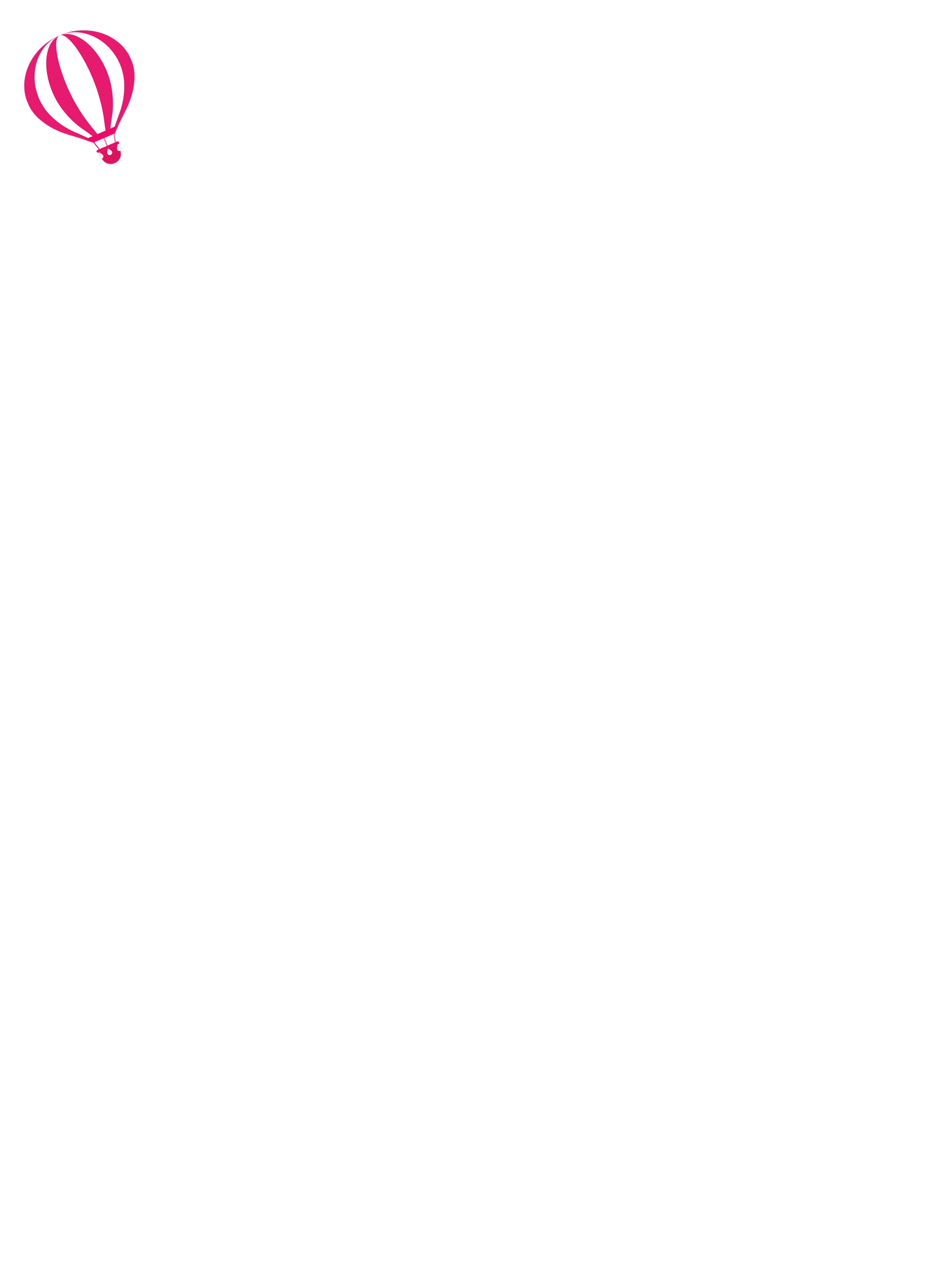 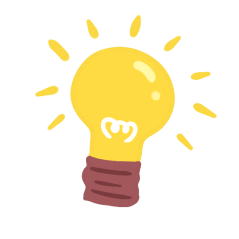 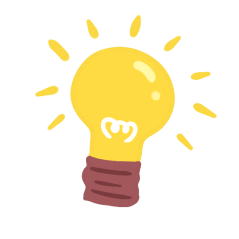 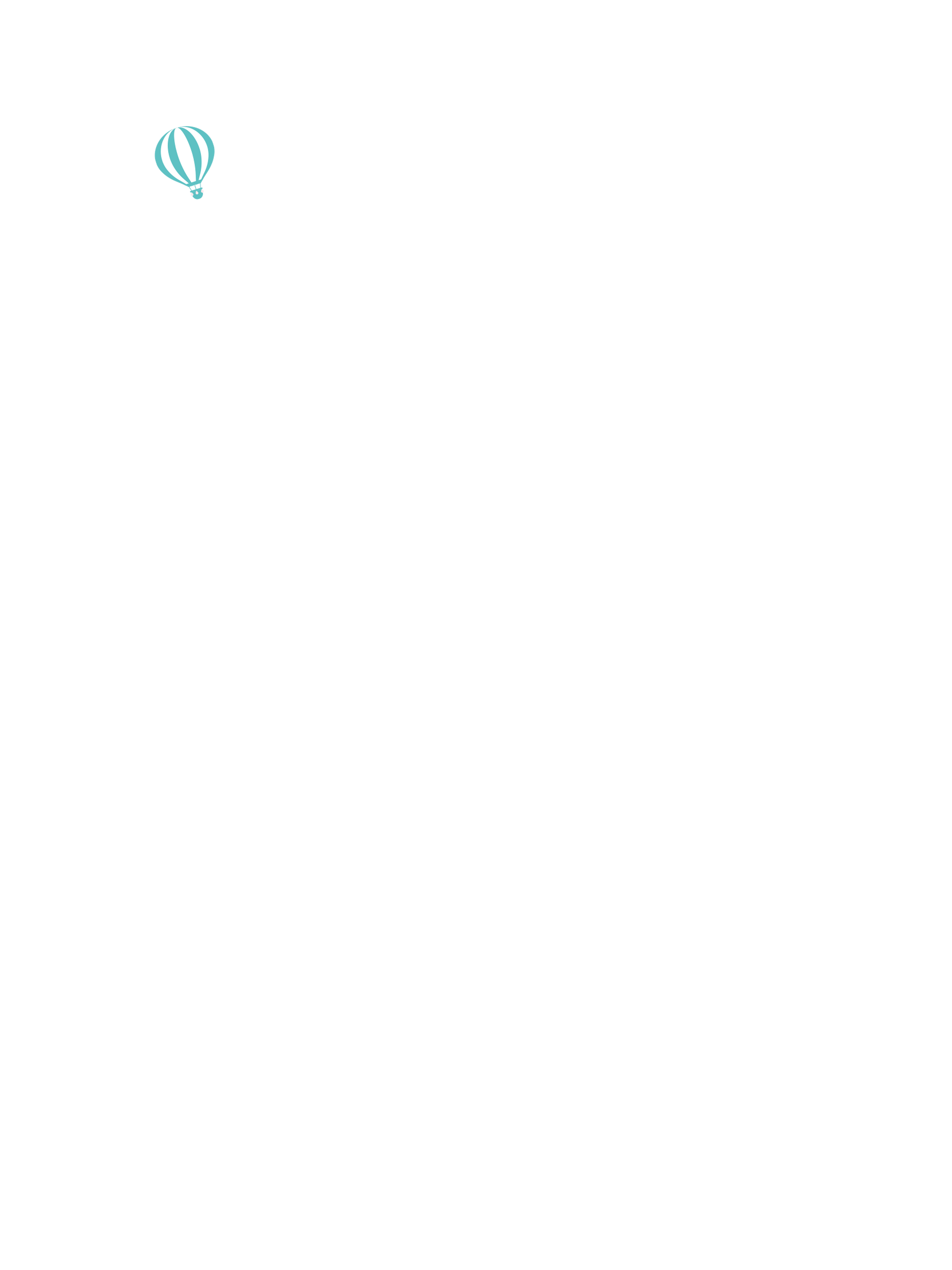 Bài 3/ tr 161:
Viết các số sau theo thứ tự từ lớn đến bé:
a) 1567; 1590; 897; 10 261.
10 261; 1590; 1567; 897.
b) 2476; 4270; 2490; 2518
4270; 2518; 2490; 2476.
Muốn sắp xếp các số theo thứ tự từ lớn đến bé ta làm như thế nào ?
So sánh các số tự nhiên đó, rồi sắp xếp theo thứ tự từ lớn đến bé.
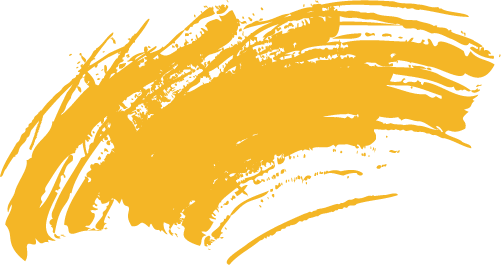 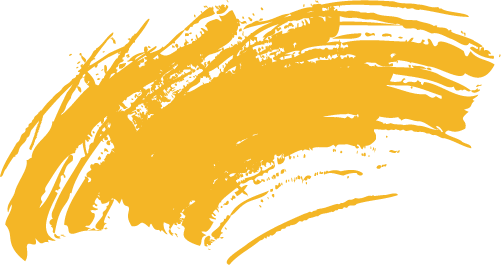 DẶN DÒ
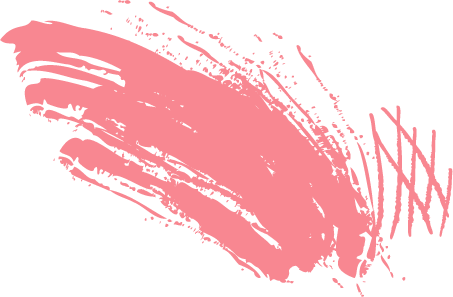 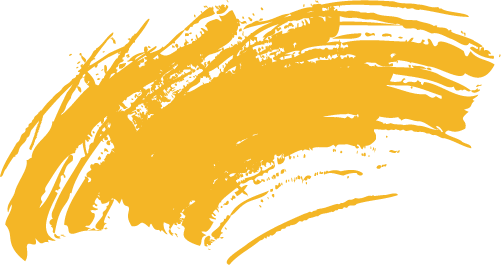 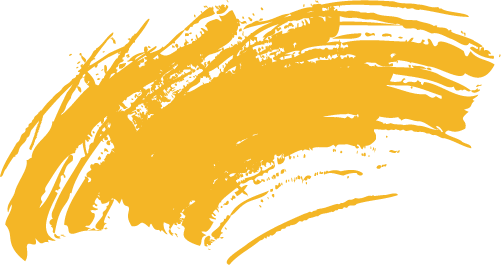 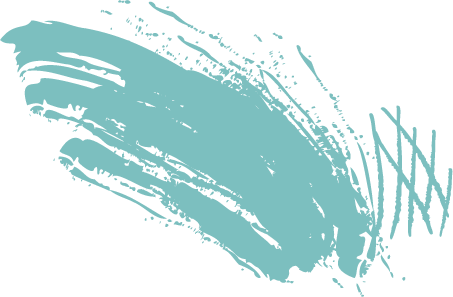 Chúc các em học tốt!
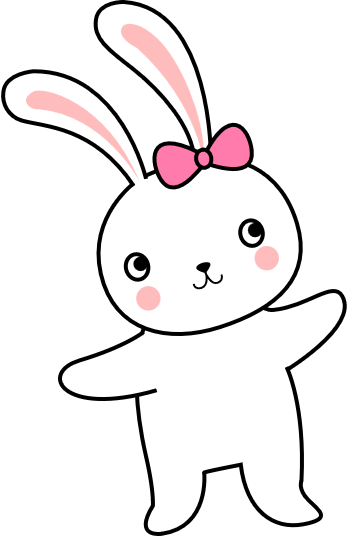 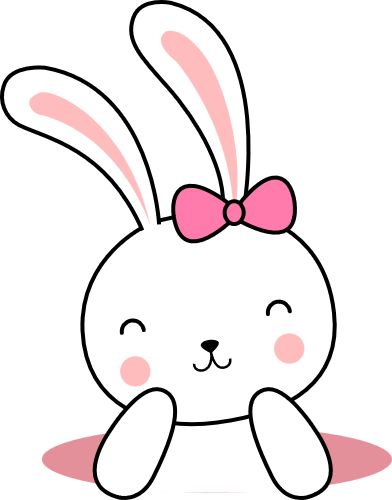 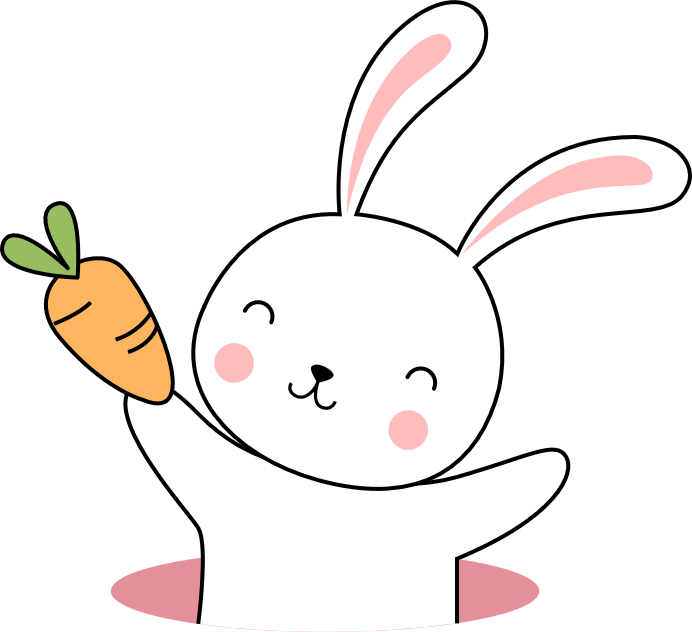